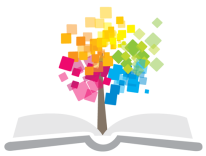 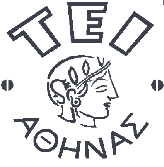 Ανοικτά Ακαδημαϊκά Μαθήματα στο ΤΕΙ Αθήνας
Οικονομοτεχνική Ανάλυση και Διαχείριση
Ενότητα 4: Βελτιστοποίηση & επιχειρησιακή έρευνα 
Βασίλης Μούσας
Τμήμα Πολιτικών Μηχανικών ΤΕ και Μηχανικών Τοπογραφίας και Γεωπληροφορικής ΤΕ
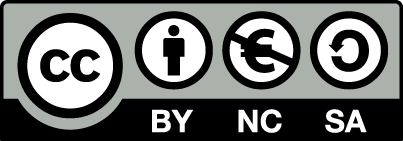 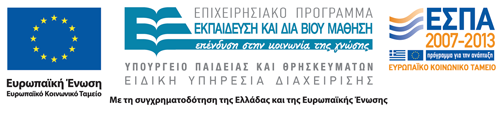 Τομείς εφαρμογής, προβλήματα και μέθοδοι της βελτιστοποίησης (1/7)
Οι χώροι και οι τομείς εφαρμογής της Βελτιστοποίησης καλύπτουν ένα ευρύ φάσμα προβλημάτων σε διάφορους τομείς της βιομηχανίας και της κοινωνίας (π.χ. επιχειρηματικούς οργανισμούς, εμπόριο, δημόσιους οργανισμούς, ηλεκτρισμό, ύδρευση, τηλεπικοινωνίες, νοσοκομεία, παιδεία, κυκλοφοριακό, δημόσια και ιδιωτικά έργα, χωροταξική σχεδίαση, περιβαλλοντικό σχεδιασμό, κλπ.).
1
Τομείς εφαρμογής, προβλήματα και μέθοδοι της βελτιστοποίησης (2/7)
Για παράδειγμα, αν μια βιομηχανία θέλει να αυξήσει τη παραγωγή της, θα της προταθούν πολλές διαφορετικές λύσεις. Ο υπεύθυνος προσωπικού θα ζητήσει προσλήψεις, ο μηχανολόγος νέα μηχανήματα, ο μηχανικός παραγωγής αναδιάρθρωση των διαδικασιών, ο αναλυτής βελτίωση των πληροφορικών συστημάτων, κλπ. Για να επιτευχθεί το καλύτερο αποτέλεσμα θα πρέπει να βρεθεί ο Βέλτιστος συνδυασμός των παραπάνω λύσεων. Αλλά και από γενικότερη σκοπιά, σε κάθε μεγάλη επιχείρηση υπάρχουν ομάδες ενδιαφερομένων με διαφορετικούς στόχους, που επηρεάζουν τους συνολικούς στόχους της επιχείρησης, όπως: οι ιδιοκτήτες (κέρδος ή τζίρο), οι πελάτες (καλή ποιότητα & τιμή), οι εργαζόμενοι στη παραγωγή (καλές αμοιβές & συνθήκες), οι πωλητές (πωλήσεις και έσοδα), το κράτος (φόροι & θέσεις εργασίας), κ.ά. Η ανάπτυξή της επιχείρησης θα πρέπει να συνδυάζει με Βέλτιστο τρόπο όλους αυτούς τους επιμέρους, και συχνά αντικρουόμενους, στόχους.
2
Τομείς εφαρμογής, προβλήματα και μέθοδοι της βελτιστοποίησης (3/7)
Η Βελτιστοποίηση δεν είναι βεβαίως ‘μία λύση για όλα τα προβλήματα’. Όμως κατά την εξέλιξή της εντόπισε και έδωσε λύσεις σε γενικές περιοχές προβλημάτων, τα οποία εμφανίζονται σχεδόν σε όλους τους τομείς της ανθρώπινης δραστηριότητας. Έτσι συχνά δημιουργείται (δικαιολογημένα) η εντύπωση ότι έχει τα εργαλεία και τις λύσεις για ‘κάθε πρόβλημα’.
3
Τομείς εφαρμογής, προβλήματα και μέθοδοι της βελτιστοποίησης (4/7)
Η αλήθεια είναι ότι για κάθε περιοχή προβλημάτων, που μπορούν να επιλυθούν μέσω Βελτιστοποίησης, έχουν αναπτυχθεί και συστηματοποιηθεί ειδικά πρότυπα (μοντέλα) ανάλυσής τους και οι αντίστοιχες μέθοδοι ή αλγόριθμοι επίλυσής τους. Σήμερα πλέον έχουμε στη διάθεσή μας μια συσσωρευμένη γνώση για τη μεθοδική ανάλυση τέτοιων προβλημάτων, όπως:
4
Τομείς εφαρμογής, προβλήματα και μέθοδοι της βελτιστοποίησης (5/7)
Προβλήματα κατανομής διαθέσιμων πόρων,
Προβλήματα επιλογής υπό περιορισμούς,
Προβλήματα ελέγχου αποθεμάτων και παραγγελιών,
Προβλήματα ουρών εξυπηρέτησης και αναμονής,
Προβλήματα προγραμματισμού έργων,
Προβλήματα προγραμματισμού παραγωγής,
Προβλήματα ροής και διαδρομών,
Προβλήματα αξιοπιστίας, αντικατάστασης και επισκευής,
Προβλήματα ανθρώπινου δυναμικού,
Προβλήματα μεταφοράς και καταμερισμού,
Προβλήματα τροφοδοσίας και διατροφής,
Προβλήματα ανταγωνισμού ή παιγνίων,
Προβλήματα κατανομής επενδύσεων ή διαφημίσεων κλπ.
5
Τομείς εφαρμογής, προβλήματα και μέθοδοι της βελτιστοποίησης (6/7)
Για τη επίλυση των προβλημάτων Βελτιστοποίησης έχουν αναπτυχθεί, τις τελευταίες δεκαετίες, διάφορα μαθηματικά μοντέλα και τεχνικές, καθώς και υπολογιστικές μέθοδοι με τη χρήση Η/Υ. Έτσι σήμερα, έχουμε στη διάθεσή μας ένα μεγάλο πλούτο από θεμελιωμένα εργαλεία ανάλυσης, μοντελοποίησης και επίλυσης των προβλημάτων Βελτιστοποίησης. 
Μερικές από τις πιο γνωστές θεωρίες, μεθόδους ή λύσεις είναι οι:
6
Τομείς εφαρμογής, προβλήματα και μέθοδοι της βελτιστοποίησης (7/7)
Ακέραιος Προγραμματισμός
Μαρκοβιανή Ανάλυση
Αναλυτικά Μοντέλα Προσομοίωσης
Προσομοίωση Monte-Carlo
Πιθανοτικά και Στοχαστικά Μοντέλα
Bayesian Μέθοδος
Μη-Γραμμικά Μοντέλα
Βέλτιστοι Αλγόριθμοι Εκτίμησης
Ευριστικά (Heuristic) Μοντέλα 
Προσεγγιστικές Μέθοδοι
Γενετικοί Αλγόριθμοι
κλπ.
Γραμμικός Προγραμματισμός
Ανάλυση Ευαισθησίας
Μέθοδος Simplex
Χρονικός Προγραμματισμός
Δικτυωτή Ανάλυση
Θεωρία Αποφάσεων
Θεωρία Παιγνίων
Συστήματα Αναμονής
Δυναμικός Προγραμματισμός
Μη-Γραμμικός Προγραμματισμός
7
Η έννοια και η εφαρμογή της βελτιστοποίησης
Ορισμός
Θα πρέπει να αποφεύγει κανείς να δίνει ορισμό σε μια τόσο ευρεία επιστημονική δραστηριότητα, και να αφήνει με τον καιρό και την μελέτη και ανάπτυξη του θέματος να σχηματιστεί η πραγματική έννοια και το επιστημονικό περιεχόμενο της βελτιστοποίησης και της ΕΕ.
Πάντως μπορούμε να πούμε πολύ σύντομα και πολύ εισαγωγικά ότι, Βελτιστοποίηση (ή, Επιχειρησιακή Έρευνα) είναι η επινόηση και η εφαρμογή Επιστημονικών Μεθόδων για την επίλυση Επιχειρησιακών Προβλημάτων με σκοπό τον καλύτερο έλεγχο και τον ΒΕΛΤΙΣΤΟ τρόπο λειτουργίας οργανωμένων συστημάτων ή διαδικασιών.
8
Τα στάδια της μεθόδου (1/2)
Η αντιμετώπιση ενός προβλήματος όπου πρέπει να ληφθεί η βέλτιστη απόφαση περιλαμβάνει συνήθως τα εξής στάδια:
Αναγνώριση και περιγραφή του προβλήματος. Δεν αρκεί μόνο η παρατήρηση των συμπτωμάτων, αλλά πρέπει να εντοπιστούν οι αιτίες του προβλήματος. Επίσης πρέπει να εξεταστεί αν συνδέεται με άλλα προβλήματα και πρέπει να καθοριστούν οι στόχοι με αντικειμενικό τρόπο. Είναι το πιο σημαντικό βήμα γιατί οποιοδήποτε λάθος θα οδηγήσει σε αποτυχία τα επόμενα στάδια. 
Καθορισμός των παραμέτρων του προβλήματος. Ποιοι παράγοντες επηρεάζουν τη λύση και πως μπορούμε να τους μεταβάλουμε ώστε να έχουμε εναλλακτικές λύσεις.
9
Τα στάδια της μεθόδου (2/2)
Εντοπισμός των περιορισμών του προβλήματος. Ποιοι είναι οι περιορισμοί ή τα όρια μέσα στα οποία μπορούμε να κινηθούμε.
Αναζήτηση λύσεων και επιλογή της Βέλτιστης λύσης. Αφού βρεθούν οι εφικτές λύσεις, επιλέγεται η Βέλτιστη λύση, με βάση των αντικειμενικό στόχο που θέσαμε στο βήμα 1. 
Δοκιμή και υλοποίηση-εφαρμογή της Βέλτιστης λύσης. Στο τελευταίο βήμα η προτεινόμενη λύση δοκιμάζεται και αν επιτύχει, εφαρμόζεται στο πραγματικό πρόβλημα. Είναι το πιο δύσκολο βήμα γιατί ακόμη και η τέλεια λύση αν εφαρμοστεί λάθος θα αποτύχει.
10
Το μοντέλο του προβλήματος (1/3)
Τα τρία πρώτα στάδια συχνά αναφέρονται και σαν μοντελοποίηση του προβλήματος, καθώς από αυτά προκύπτει η επιστημονική διατύπωση του προβλήματος. Το μοντέλο είναι μια εξιδανικευμένη αναπαράσταση του πραγματικού συστήματος. Όσο πιο πιστά αναπαριστάνει τη πραγματικότητα, τόσο πιο σωστή θα είναι και η λύση που θα μας δώσει.
Το μοντέλο του προβλήματος συνήθως αποτελείται από ένα σύνολο μαθηματικών σχέσεων που περιγράφουν τη κατάσταση. Το μαθηματικό μοντέλο ενός προβλήματος περιλαμβάνει:
11
Το μοντέλο του προβλήματος (2/3)
Τις μεταβλητές δηλαδή τις ποσότητες που ελέγχουμε και μπορούμε να μεταβάλουμε για να πετύχουμε το στόχο που έχουμε βάλει.
Τις παραμέτρους δηλαδή όλα τα άλλα δεδομένα που επηρεάζουν τη λύση του προβλήματος και που συνήθως θεωρούνται σταθερές (ντετερμινιστικά μοντέλα) αλλά μπορεί να υπόκεινται και σε τυχαίες διακυμάνσεις (στοχαστικά μοντέλα). Τέτοια δεδομένα είναι, η τιμή ενός προϊόντος, η ταχύτητα ή ο χρόνος μεταφοράς του, η αναλογία ανάμιξης δυο υλικών, η αξία μιας ανθρωποώρας, κλπ.
12
Το μοντέλο του προβλήματος (3/3)
Τους περιορισμούς (ή συνθήκες) στους οποίους πρέπει να υπακούουν οι μεταβλητές και από τους οποίους προκύπτουν οι επιτρεπτές τιμές τους. Συνήθως οι περιορισμοί έχουν τη μορφή ανισοεξισώσεων.
Τον αντικειμενικό στόχο (ή αντικειμενική συνάρτηση, ΑΣ) που έχουμε βάλει και ο οποίος δεν είναι πάντα μοναδικός αλλά μπορεί να αποτελείται από επί μέρους στόχους που πρέπει να επιτευχθούν. Συνήθως πρόκειται για μια συνάρτηση που πρέπει να πάρει μια μέγιστη ή ελάχιστη τιμή.
13
Η επίλυση του προβλήματος
Αφού επιλεγεί το κατάλληλο μοντέλο και κατασκευαστεί σε μαθηματική (ή άλλη) μορφή, εφαρμόζονται (4ο στάδιο) οι κατάλληλες τεχνικές για να βρεθούν οι δυνατές λύσεις του. Από τις δυνατές ή εφικτές λύσεις θα προκύψει η Βέλτιστη λύση η οποία θα ικανοποιεί εφ’ ενός τους περιορισμούς και θα πλησιάζει αφ’ ετέρου περισσότερο από όλες τις άλλες στον αντικειμενικό στόχο.
Σε απλές περιπτώσεις και προβλήματα η λύση βρίσκεται εύκολα με την επίλυση απλών μαθηματικών εξισώσεων. Σε δύσκολες και πολύπλοκες όμως περιπτώσεις, η λύση συχνά βρίσκεται με επαναλαμβανόμενη ‘δοκιμή και λάθος’ και με τη χρήση επαναληπτικών τεχνικών και αλγορίθμων που υλοποιούνται μόνο σε Η/Υ (π.χ.: LINDO, QSB+, MSIS, Excel Solver, κλπ.).
14
Μεγιστοποίηση κέρδους με γραμμικό προγραμματισμό
ΠΡΟΒΛΗΜΑ Γραμμικού Προγραμματισμού (ΠΓΠ)
Ένας μηχανικός πρόκειται να φέρει από το εξωτερικό τόρνους και τρυπάνια. Οι συσκευές έρχονται λυμένες και ο μηχανικός θα τις συναρμολογήσει και θα τις μεταπωλήσει. Συνολικά μπορεί να αποθηκεύσει μέχρι 50 συσκευές. Κάθε τόρνος κοστίζει 40 € και κάθε τρυπάνι 20 €. Ο μηχανικός μπορεί να διαθέσει μέχρι 1400 € για την αγορά τους. Υπολογίζει να κερδίσει 60 € από κάθε τόρνο και 40 € από κάθε τρυπάνι. Με αυτές τις συνθήκες πόσους τόρνους και τρυπάνια πρέπει να αγοράσει για να κερδίσει περισσότερα;
15
Μοντελοποίηση προβλήματος (1/3)
Μεταβλητές
Οι μεταβλητές θα είναι πάλι οι ζητούμενες ποσότητες:
ο αριθμός των τόρνων που θα αγοραστούν, έστω Χ.
ο αριθμός των τρυπανιών που θα αγοραστούν, έστω Υ.
Παράμετροι
Οι παράμετροι του προβλήματος είναι οι:
40 € η τιμή και 60 € το κέρδος κάθε συσκευής Χ (τόρνος),
20 € η τιμή και 40 € το κέρδος κάθε συσκευής Υ (τρυπάνι),
1400 € τα χρήματα που διαθέτει ο μηχανικός, και,
ότι η αποθήκη χωρά 50 συσκευές.
16
Μοντελοποίηση προβλήματος (2/3)
Περιορισμοί
«μέχρι 50 συσκευές» σημαίνει ότι το σύνολο τόρνων (Χ) και τρυπανιών (Υ) θα είναι 50 ή μικρότερο. Σε μαθηματική διατύπωση γράφεται:  Χ + Υ ≤ 50.
‘Όχι πάνω από 1400 €’ σημαίνει ότι το συνολικό κόστος τόρνων (X•40 €) και τρυπανιών (Υ•20 €) θα είναι 1400 € ή μικρότερο. Σε μαθηματική διατύπωση γράφεται:  40Χ + 20Υ ≤ 1400, ή, 2Χ + Υ ≤ 70.
Οι ποσότητες των συσκευών είναι θετικοί ακέραιοι αριθμοί, δηλαδή είναι:  Χ ≥ 0, και, Υ ≥ 0.
17
Μοντελοποίηση προβλήματος (3/3)
Αντικειμενικός στόχος
«Για να κερδίσει περισσότερα» σημαίνει ότι το συνολικό κέρδος από τη πώληση των τόρνων (X∙60 €) και των τρυπανιών (Υ∙40 €) θα πρέπει να γίνει όσο το δυνατόν μεγαλύτερο. Σε μαθηματική διατύπωση γράφεται σαν:  max (60Χ + 40Υ). Η βέλτιστη λύση θα είναι η εφικτή λύση θα που μεγιστοποιεί τη συνάρτηση.
Μοντέλο:
18
Γραφική επίλυση των ΠΓΠ (1/3)
Η γραφική επίλυση των ΠΓΠ ακολουθεί τα παρακάτω βήματα:
Σχεδιάζουμε ένα σύστημα αξόνων για τις μεταβλητές Χ και Υ. 
Στη συνέχεια σχεδιάζουμε μια-μια κάθε ανισότητα του μοντέλου (δηλ. σχεδιάζουμε την αντίστοιχη ισότητα και αποκλείουμε το ημιεπίπεδο που δεν ικανοποιεί την ανισότητα). 
Η περιοχή που απομένει περιέχει το σύνολο των εφικτών λύσεων, δηλαδή όσων δεν παραβιάζουν τους περιορισμούς ή τις συνθήκες.
Σχεδιάζουμε την αντικειμενική συνάρτηση και βρίσκουμε ποια από τις εφικτές λύσεις την μεγιστοποιεί ή την ελαχιστοποιεί (ανάλογα).
Οι συντεταγμένες του σημείου αυτού είναι οι βέλτιστες τιμές των Χ και Υ που ζητάμε.
19
Γραφική επίλυση των ΠΓΠ (2/3)
Για το μοντέλο του προηγουμένου προβλήματος σχεδιάζουμε τις παρακάτω ανισότητες (ημιεπίπεδα) και βρίσκουμε τη κοινή τους περιοχή:
α)  Χ + Υ ≤ 50,     β)  2Χ + Υ ≤ 70,     γ)  Χ ≥ 0, και, Υ ≥ 0
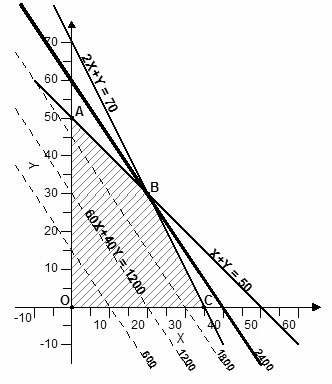 Η περιοχή ABCO μας δίνει τις εφικτές λύσεις του προβλήματος. Κάποια από αυτές θα είναι η καλύτερη λύση δηλαδή η βέλτιστη.
20
Γραφική επίλυση των ΠΓΠ (3/3)
Για να τη βρούμε σχεδιάζουμε την αντικειμενική συνάρτηση (ΑΣ) για κάποιες τιμές κέρδους π.χ.:  
60Χ + 40Υ = 600,   
60Χ + 40Υ = 1200,   
60Χ + 40Υ = 1800, κλπ.
Παρατηρούμε ότι όσο το συνολικό κέρδος αυξάνει, η ευθεία της ΑΣ απομακρύνεται από την αρχή των αξόνων. Όταν η ΑΣ φτάσει στο σημείο Β παίρνει τη μέγιστη δυνατή τιμή. 
Οι συντεταγμένες του σημείου Β είναι επομένως οι βέλτιστες τιμές που ζητάμε, δηλαδή είναι: Χ = 20 και Υ = 30. 
Δίνοντας τις τιμές αυτές στην ΑΣ βρίσκουμε ότι το μέγιστο συνολικό κέρδος θα είναι 2400 €.
21
Απλές ασκήσεις (ΠΓΠ)
22
Τέλος Ενότητας
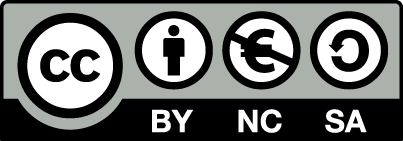 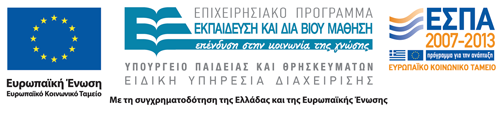 Σημειώματα
Σημείωμα Αναφοράς
Copyright Τεχνολογικό Εκπαιδευτικό Ίδρυμα Αθήνας, Βασίλης Μούσας 2014. Βασίλης Μούσας. «Οικονομοτεχνική Ανάλυση και Διαχείριση. Ενότητα 4: Βελτιστοποίηση & επιχειρησιακή έρευνα». Έκδοση: 1.0. Αθήνα 2014. Διαθέσιμο από τη δικτυακή διεύθυνση: ocp.teiath.gr.
Σημείωμα Αδειοδότησης
Το παρόν υλικό διατίθεται με τους όρους της άδειας χρήσης Creative Commons Αναφορά, Μη Εμπορική Χρήση Παρόμοια Διανομή 4.0 [1] ή μεταγενέστερη, Διεθνής Έκδοση.   Εξαιρούνται τα αυτοτελή έργα τρίτων π.χ. φωτογραφίες, διαγράμματα κ.λ.π., τα οποία εμπεριέχονται σε αυτό. Οι όροι χρήσης των έργων τρίτων επεξηγούνται στη διαφάνεια  «Επεξήγηση όρων χρήσης έργων τρίτων». 
Τα έργα για τα οποία έχει ζητηθεί άδεια  αναφέρονται στο «Σημείωμα  Χρήσης Έργων Τρίτων».
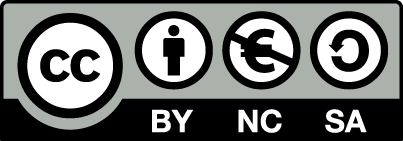 [1] http://creativecommons.org/licenses/by-nc-sa/4.0/ 
Ως Μη Εμπορική ορίζεται η χρήση:
που δεν περιλαμβάνει άμεσο ή έμμεσο οικονομικό όφελος από την χρήση του έργου, για το διανομέα του έργου και αδειοδόχο
που δεν περιλαμβάνει οικονομική συναλλαγή ως προϋπόθεση για τη χρήση ή πρόσβαση στο έργο
που δεν προσπορίζει στο διανομέα του έργου και αδειοδόχο έμμεσο οικονομικό όφελος (π.χ. διαφημίσεις) από την προβολή του έργου σε διαδικτυακό τόπο
Ο δικαιούχος μπορεί να παρέχει στον αδειοδόχο ξεχωριστή άδεια να χρησιμοποιεί το έργο για εμπορική χρήση, εφόσον αυτό του ζητηθεί.
Επεξήγηση όρων χρήσης έργων τρίτων
Δεν επιτρέπεται η επαναχρησιμοποίηση του έργου, παρά μόνο εάν ζητηθεί εκ νέου άδεια από το δημιουργό.
©
διαθέσιμο με άδεια CC-BY
Επιτρέπεται η επαναχρησιμοποίηση του έργου και η δημιουργία παραγώγων αυτού με απλή αναφορά του δημιουργού.
διαθέσιμο με άδεια CC-BY-SA
Επιτρέπεται η επαναχρησιμοποίηση του έργου με αναφορά του δημιουργού, και διάθεση του έργου ή του παράγωγου αυτού με την ίδια άδεια.
διαθέσιμο με άδεια CC-BY-ND
Επιτρέπεται η επαναχρησιμοποίηση του έργου με αναφορά του δημιουργού. 
Δεν επιτρέπεται η δημιουργία παραγώγων του έργου.
διαθέσιμο με άδεια CC-BY-NC
Επιτρέπεται η επαναχρησιμοποίηση του έργου με αναφορά του δημιουργού. 
Δεν επιτρέπεται η εμπορική χρήση του έργου.
Επιτρέπεται η επαναχρησιμοποίηση του έργου με αναφορά του δημιουργού
και διάθεση του έργου ή του παράγωγου αυτού με την ίδια άδεια.
Δεν επιτρέπεται η εμπορική χρήση του έργου.
διαθέσιμο με άδεια CC-BY-NC-SA
διαθέσιμο με άδεια CC-BY-NC-ND
Επιτρέπεται η επαναχρησιμοποίηση του έργου με αναφορά του δημιουργού.
Δεν επιτρέπεται η εμπορική χρήση του έργου και η δημιουργία παραγώγων του.
διαθέσιμο με άδεια 
CC0 Public Domain
Επιτρέπεται η επαναχρησιμοποίηση του έργου, η δημιουργία παραγώγων αυτού και η εμπορική του χρήση, χωρίς αναφορά του δημιουργού.
Επιτρέπεται η επαναχρησιμοποίηση του έργου, η δημιουργία παραγώγων αυτού και η εμπορική του χρήση, χωρίς αναφορά του δημιουργού.
διαθέσιμο ως κοινό κτήμα
χωρίς σήμανση
Συνήθως δεν επιτρέπεται η επαναχρησιμοποίηση του έργου.
27
Διατήρηση Σημειωμάτων
Οποιαδήποτε αναπαραγωγή ή διασκευή του υλικού θα πρέπει να συμπεριλαμβάνει:
το Σημείωμα Αναφοράς
το Σημείωμα Αδειοδότησης
τη δήλωση Διατήρησης Σημειωμάτων
το Σημείωμα Χρήσης Έργων Τρίτων (εφόσον υπάρχει)
μαζί με τους συνοδευόμενους υπερσυνδέσμους.
Χρηματοδότηση
Το παρόν εκπαιδευτικό υλικό έχει αναπτυχθεί στo πλαίσιo του εκπαιδευτικού έργου του διδάσκοντα.
Το έργο «Ανοικτά Ακαδημαϊκά Μαθήματα στο ΤΕΙ Αθήνας» έχει χρηματοδοτήσει μόνο την αναδιαμόρφωση του εκπαιδευτικού υλικού. 
Το έργο υλοποιείται στο πλαίσιο του Επιχειρησιακού Προγράμματος «Εκπαίδευση και Δια Βίου Μάθηση» και συγχρηματοδοτείται από την Ευρωπαϊκή Ένωση (Ευρωπαϊκό Κοινωνικό Ταμείο) και από εθνικούς πόρους.
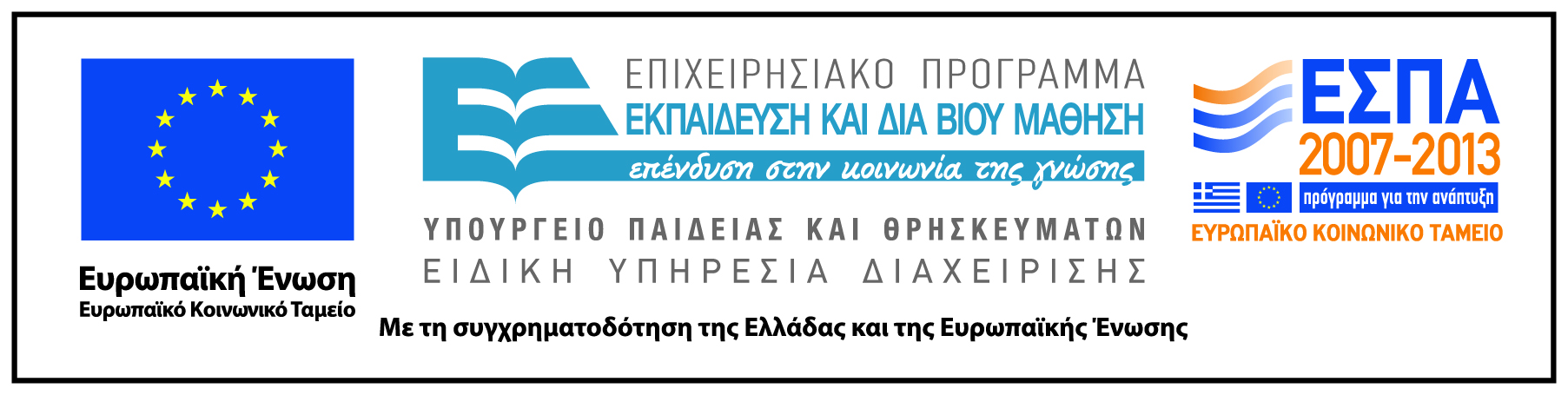